إقليم كوردستان - العراقوزارة التعليم العالي والبحث العلميجامعة صلاح الدين – أربيلكلية التربيةقسم اللغة العربية
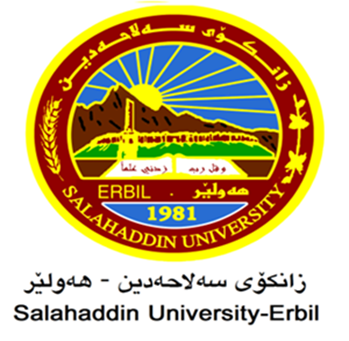 التعبير والمحادثة 
للمرحلة الرابعة/ الكورس الثاني
إعداد وتقديم
م. م. آوات محمد أحمد
awat.ahmed@su.edu.krd
2023 - 2024
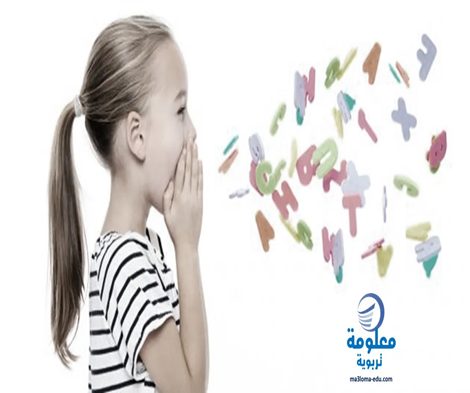 مجالات التعبيرالشفوي
المحادثة والمناقشة: وتعد المحادثة والمناقشة من أوسع الفنون اللغوية وأكثرها استعمالاً، فهي عملية تفاعلية شائعة لها أثرها الاجتماعي و النفسي للإنسان.
سرد القصص والنوادر: والقصة فن أدبي تدور حول أحداث معينة يقوم بها أشخاص في زمان أو مكان ما، وهي تستمد الأحداث من الخيال والواقع معا. 
قراءة الصور والرسوم: ويقصد بها معالجة الصور والرسوم المرئية، التي هي اللغة الرمزية، لتوضيحها وبيان مفهومها والتعبير عنها بالألفاظ اللغوية والأساليب الكلامية.
إدارة الاجتماعات: وهي ترتيب وتنظيم لمناقشة معينة حول موضوع ما ويتوصل فيه المناقشون إلى قرار معين.
عرض التقارير الشفوية: وهي عرض لفظي يكون غالباً مكتوباً للحقائق الخاصة بموضوع معين عرضاً تحليلياً، بطريقة سلسة بسيطة مع بيان الاقتراحات التي تتفق والنتائج التي تم التوصل إليها بالبحث والتحليل.
مجالات التعبيرالشفوي
6- إلقاء التعليمات والتوجيهات: وهو تقديم النصح والإرشاد والتوجيه. 
7-الوصف: ويقصد به نقل صورة العالم الخارجي أو العالم الداخلي من خلال الألفاظ ويُطرح للمناقشة، على أن ينفرد كل واحد ببحث في ناحية من نواحيه والهدف منها إبراز العبارات و التشبيهات.
8- الخطابة: وهو فن من فنون القول الذي يقصد به التأثير في المستمعين وإقناعهم. وهي عمل فني، مادته الأفكار والعواطف والصور واللغة، تتضافر جميعا لخلق أثر جميل يؤثر ويمتع ويجذب.
9- الندوة: ويقصد بمفهوم الندوة اختيار ثلاثة أو أكثر، يُعهد إليهم ببحث الموضوع الذي يطرح للمناقشة، على أن ينفرد كل واحد ببحث في ناحية من نواحيه، والهدف منها إبراز العمل الجماعي التعاوني لفعاليات متنوعة في حل المشكلات واستعراض المعلومات.
10- المناظرة: وهي محاجة شفوية تدور حول مسألة من المسائل المطروحة على بساط البحث من متنافسين، ويحاول كل منهما تأييد رأيه بالدلالة والبراهين، وإبطال رأي الفريق الآخر.
11- المقابلة الشخصية: وهي الاتصال الشخصي المباشر بين شخصين أو أكثر، بهدف جمع المعلومات حول قضية معينة أو مسألة ما.